Constituting Ebola and Organizations: Exploring the Hermeneutics of Risk and Crisis Communication from a Constitutive Approach
Joel Iverson, Ph.d
University of Montana 

Tomeka Robinson, ph.d
Hofstra University

Steven Venette, Ph.d
University of Southern Mississippi
Facts about the US Ebola Outbreak
September 30, 2014
CDC confirmed first laboratory-confirmed case of Ebola to be diagnosed in the US 
traveled to Dallas, Texas from Liberia
October 10, 2014
Healthcare worker at Texas Presbyterian Hospital -provided care for index patient tested positive 
October 15, 2014
Second healthcare worker Texas Presbyterian Hospital tested positive
October 23, 2014
New York City Department of Health & Mental Hygiene reported Ebola case – medical aid worker who returned to NYC from Guinea
Organization as container
Easy to conceptualize borders and boundaries of organization - Texas Presbyterian
Organizational crisis presumes an organization
Legal boundaries reinforce the boundaries – in one hospital
Pushes thinking of communication as within or from and organization

Offers simplicity
Does not fit many crises
Limits communication
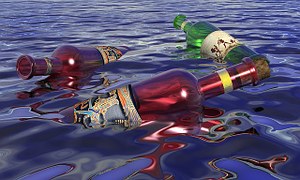 stakeholders involved in Ebola outbreak
Health Educators & Communicators
Hospitals & Health Departments
CDC
Patients
Hospital Waste Disposal Companies
Media
Laboratories
Public
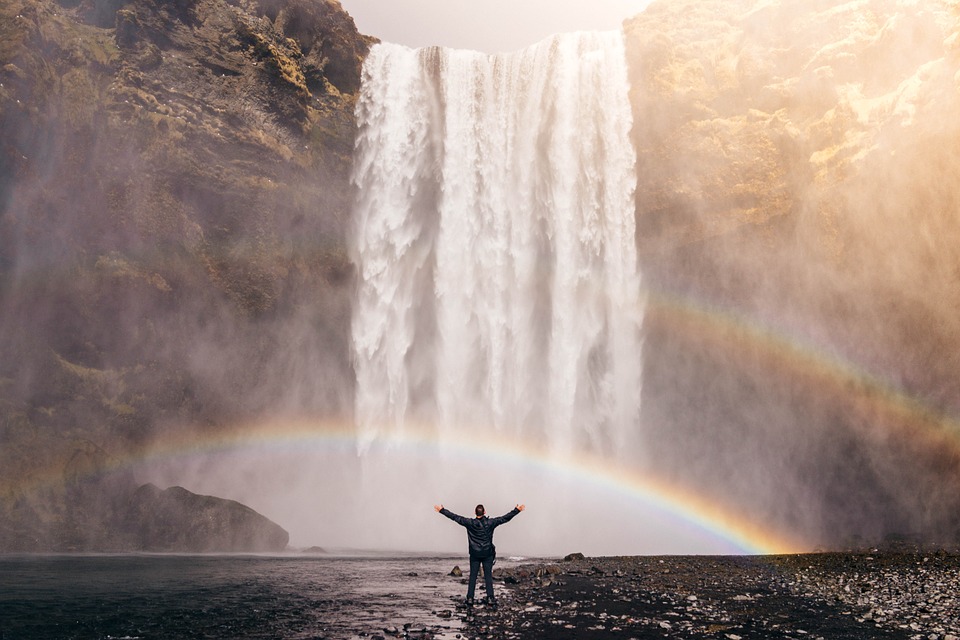 Constitutive Approach
Weick (1979) organizing replaces organization (too reified). 
Communication extends with 3 Main approaches to CCO: 
	Montreal School, Flows Model, Luhmann’s approach.
Communication = more than transferring information, or exchanging symbols. 
Communication enacts organizations and CCO – shapes our understandings of risk and crisis.
Risk & crisis communication emphasizes the power/capability to prevent (Pre-Crisis), respond (Crisis), & develop a new normal (Post-Crisis). 
Malden Mills 
Communicating simultaneously enables our action in the world and enacts the world.
We extend the constitutive work to risk and crisis through the Ebola Crisis.
Constitutive Risk and Crisis Communication
Environment = Information
Environment is complex, chaotic
Organizations are (re)structuring systems
Systems are complexity reducing barriers
Enactment
All systems exist for prediction
A second healthcare worked who provided care for the index patient at Texas Presbyterian Hospital Tested positive for Ebola
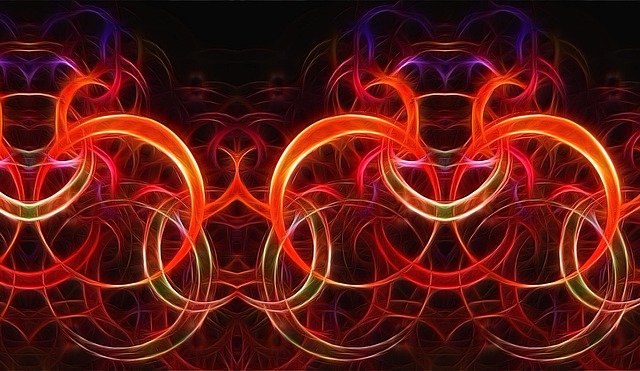 Constitutive Risk and Crisis Communication
Organizations
respond to the haze of uncertainty
by attempting to (re)gain the ability to understand and predict 
using selection and retention as rules
using responses to previous, similar contexts as a resource
Understanding this complexity seems like an exercise in the obvious, but from CCO pushes our thinking.
Crisis (even by definition) feel like an abnormal, abhorrent, aberration from daily routines
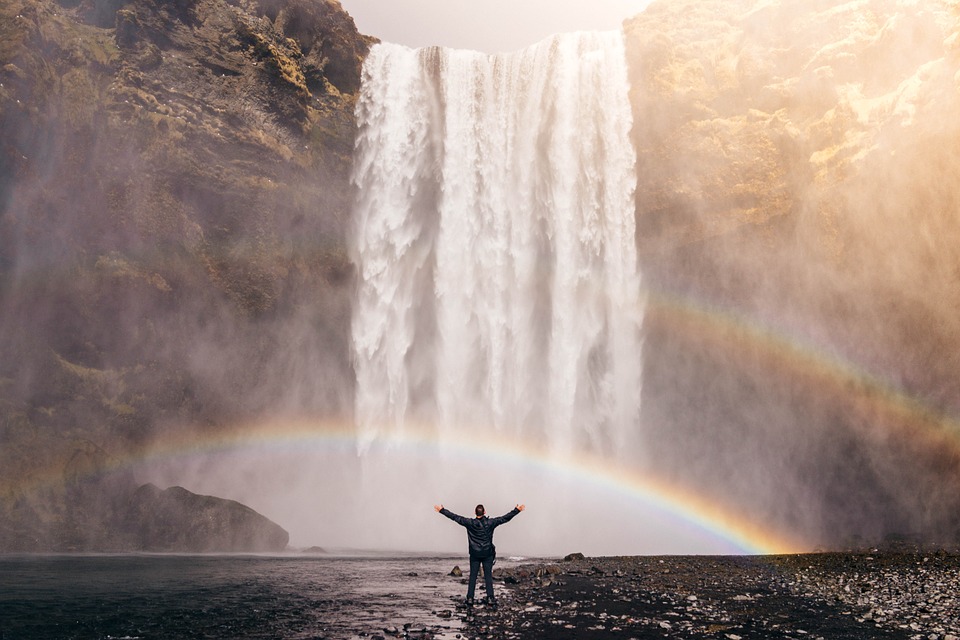 However…
Communicative enactment does not stop during a crisis.
If anything, communicative enactment of even routine activities, everyday practices is heightened.
Think of ER treatment practices for a wide range of systems before, during and after Ebola.
How did Ebola change practices and the meaning of those practices?
Additionally,…Structurational Hermeneutic (McPhee & Iverson, 2009)
Communication is not an object or instrument 
Mediate our experiences (and vice versa). 
Understand a part in light of overall understanding/standpoint 
Understanding infection to Ebola
Recast our understanding of the whole 
Rethink admittance policies, equipment, interaction
Structurational Hermeneutic  - interpretive process produces 
Local meaning (micro) – Ebola index patient
Structural resources (macro) – Ebola-conscious policies and practices
CCO – Methods
Explore one flow within the Four Flows approach 
Membership Negotiation
Activity Coordination
Organizational Self-Structuring
Institutional Positioning
Organizational Self-Structuring focuses on enactment of  rules/resources.
Declarations, Decisions, Daily interactions,  etc. establish coherence, predictability and form
Constitutes organization into a system, sediments experiences over time
Ebola in the U.S.
Hospitals respond to the haze of uncertainty surrounding Ebola – prepare for incoming patients, set up warnings
Attempt to (Re)Gain ability to understand and predict – Demonstrate ability to handle situations
Landscape of Ebola in the U.S. is changing and so are the organizations
2 Cases – Missoula’s St. Patrick’s and Houston’s Texas Presbyterian hospitals
Dallas, Texas
Patient enters ER, undiagnosed
Protocols not followed, but that may be hindsight
Healthcare workers infected
Practices changed
Outbreak contained
Lawsuits, lawsuits, lawsuits
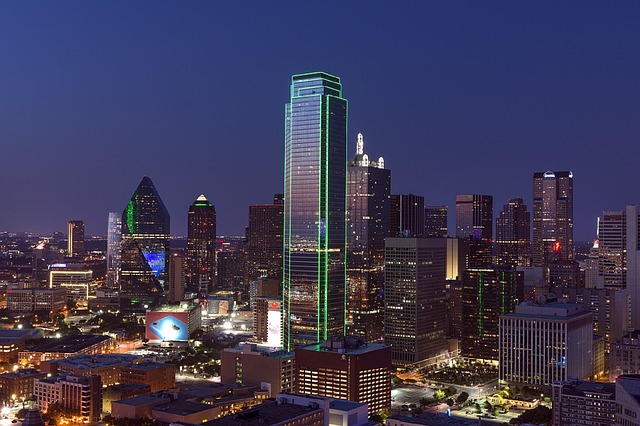 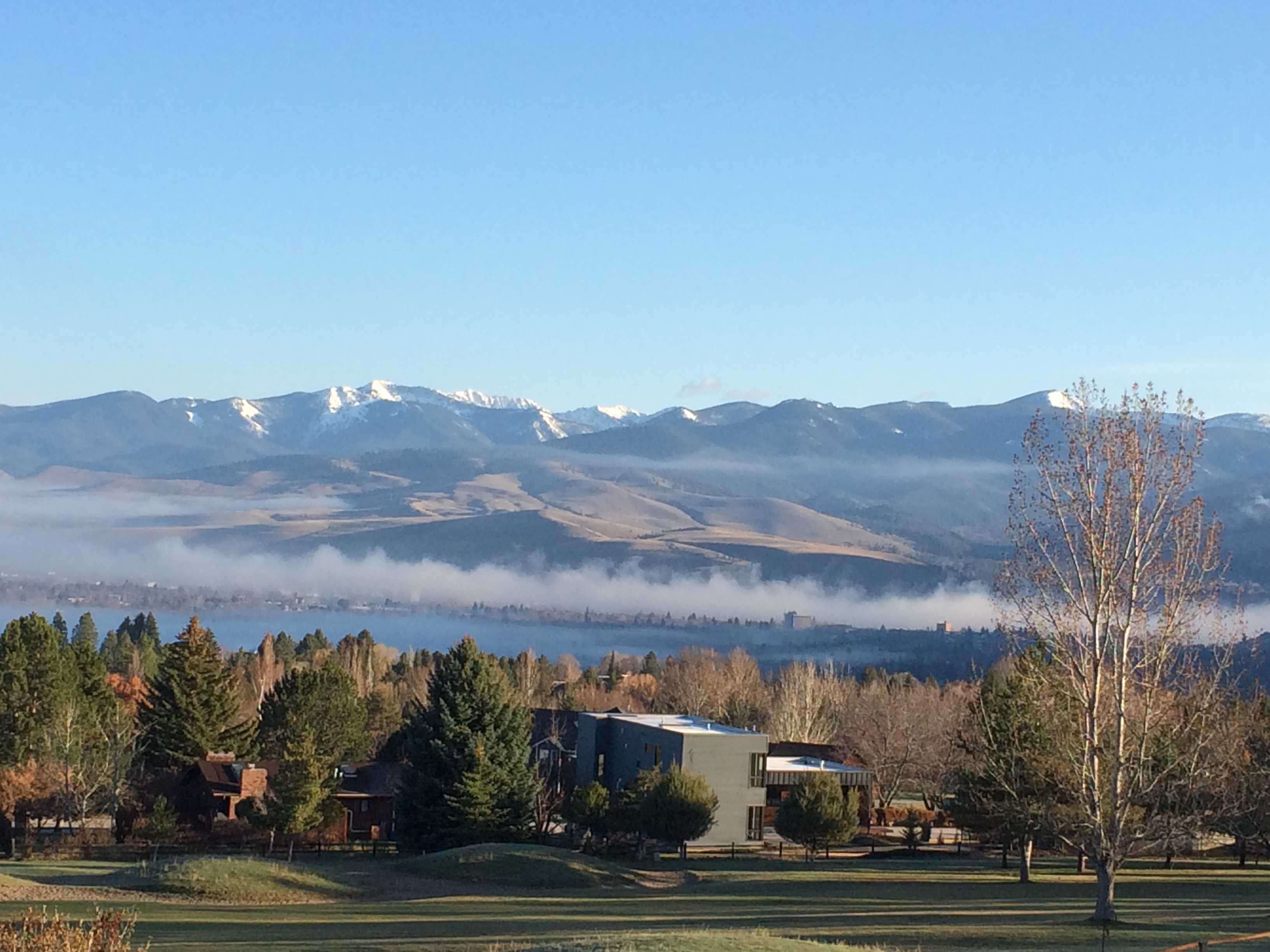 Missoula, Montana
St. Patrick’s Hospital on list of potential Ebola treatment facilities.
Inclusion on list created news reports = pride, fear & negative reactions
Isolation unit part of the agreement with Level 4 lab
Began as positive,  but (in retrospect) invited outside risk.
Withdrew from the list, reassured treatment of local Ebola patients,  but no imports – won’t “voluntarily bring Ebola to Montana.”
Past decisions mean a safe, technologically advanced organization
 But “safe” invited questions of community risk
Organization redirected actions to enforce “safety.”
Conclusions of CCO
Ebola reached more than U.S. facilities with Ebola cases - beyond the container.
Self-Structuring evident in the midst of reacting to Ebola at upper levels and daily micropractices.
Each organization demonstrates - preparing, responding and reacting to Ebola enacted produced and reproduced the organization communicatively.
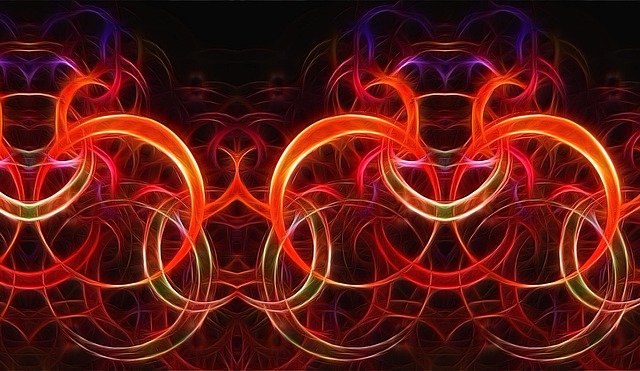 Implications
Limitations – Just beginning the argument. More flows, more examples
Difficulty in observing micropractices, timing
Supports Structurational Hermeneutic and CCO 
Provides a mechanism for understanding the wisdom behind many best practices.
Decenters risk and crisis communication from the actual events 
Situates Risk and Crisis Theory within the larger organizational communication literature